Developing Mare GeneticumRewarding and sustaining?
Professor Abbe E. L. Brown
22 August 2019
IP and trade secrets
Confers exclusive right to control specific activities, for a limited time, with some exceptions, in a specific country, if you are clever enough and share enough of your knowledge. 

Can stop others or make money from sharing
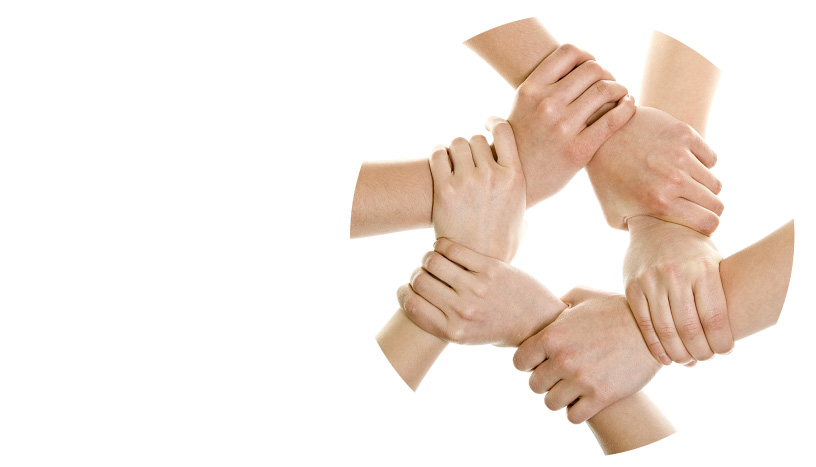 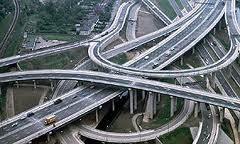 Can cover
MGR in various stages of its pipeline from raw material to commercialised product and its derivatives (even it shouldn’t)

Information in databases

Software which operates databases

[Technology transfer and capacity building]
Relevance
Move from physical to informational
Technical solutions to problems
future proofing against (too much) private control?

Pursue IP balances to enable more use by all and more benefits to all  - while still having reward function 
[quite apart from embargo decisions]	
exceptions to IP and trade secrets permitted under TRIPS and established state practices
not a WIPO focus, not really disclosure origin

MAKE it open access/open source
meaning, ownership and sharing, workable governance
“interventionist” contract – breaking wall of IP/ trade secrets?
A package solution
Fewer limits on IP rights if developing more ecologically favourable products

Higher levels of financial payments if not ecologically favourable

More non monetary opportunities from all
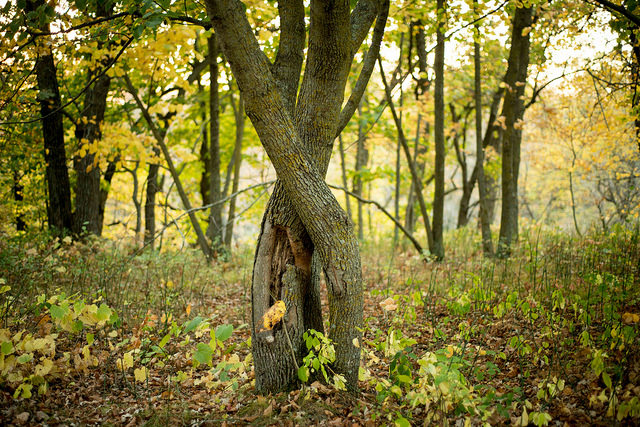 Photo via Flickr